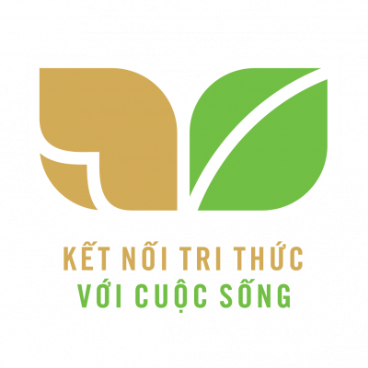 TIẾNG VIỆT 1
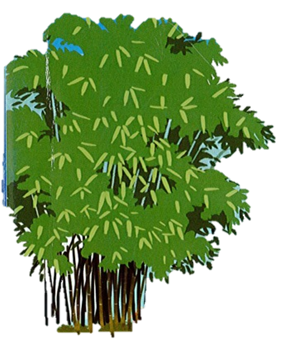 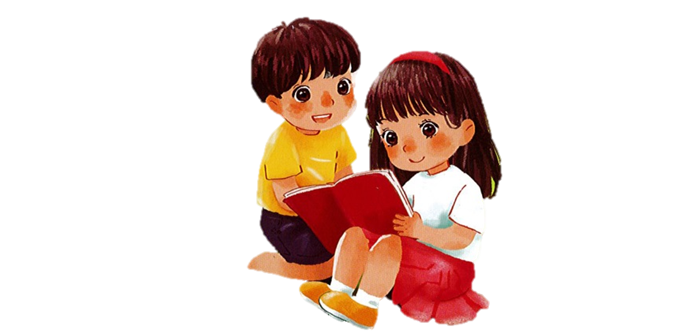 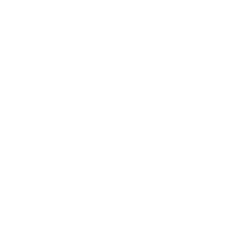 Bài
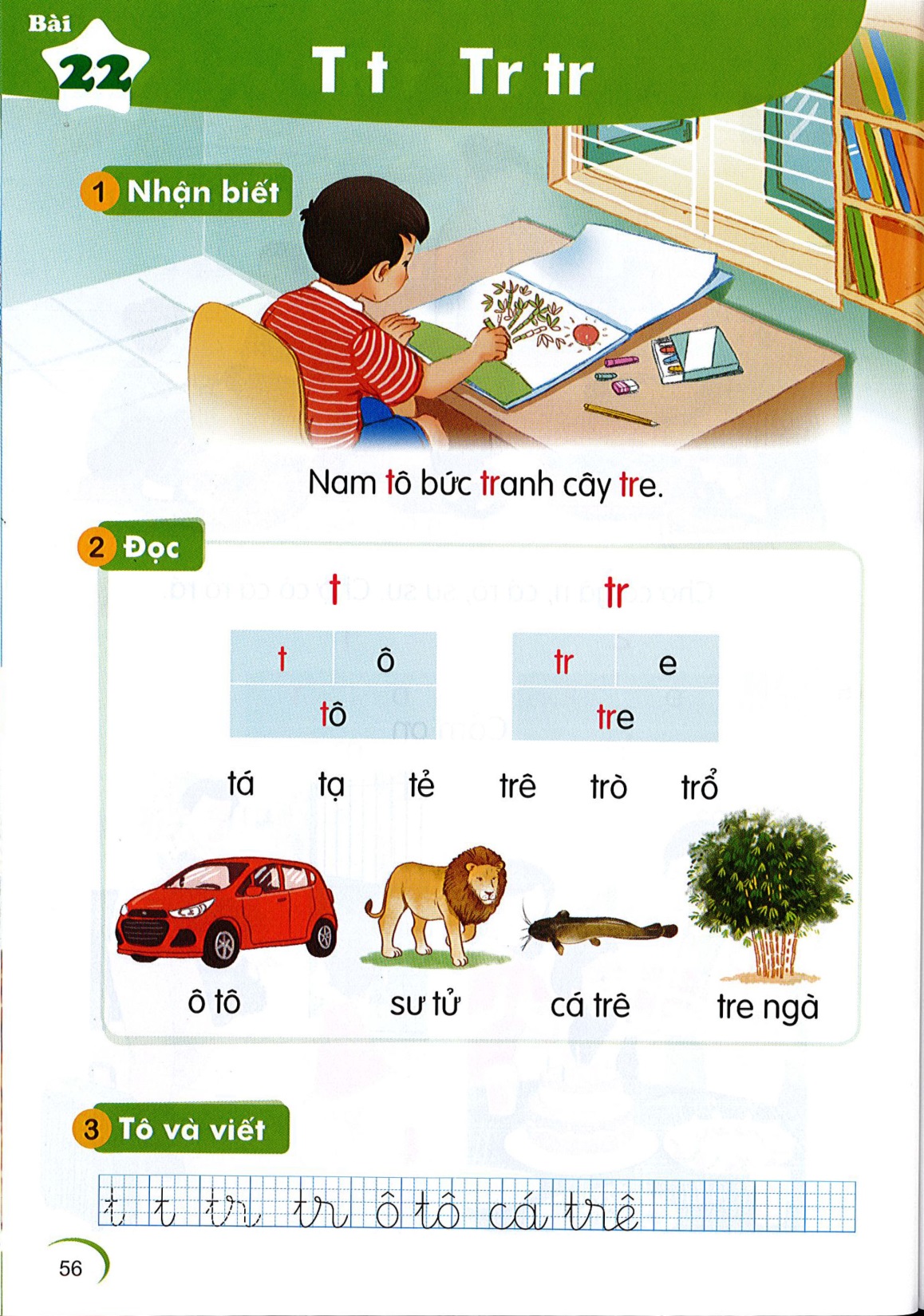 T  t	   Tr   tr
22
Nhận biết
2
Nam tô bức tranh cây tre.
t
tr
Đọc
3
t
ô
tr
e
tô
tre
t
t
t
tr
tr
tr
tá
tạ
tẻ
trê
trò
trổ
So sánh
t
t
tr
t
r
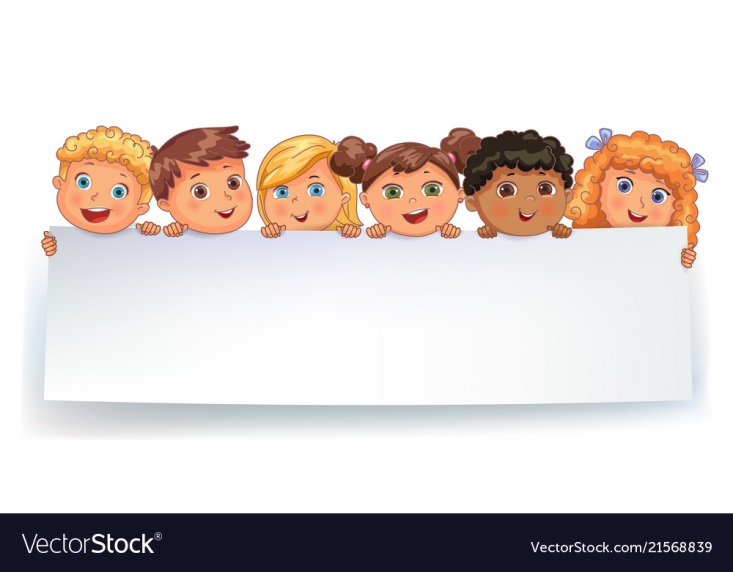 Thư giãn nào!
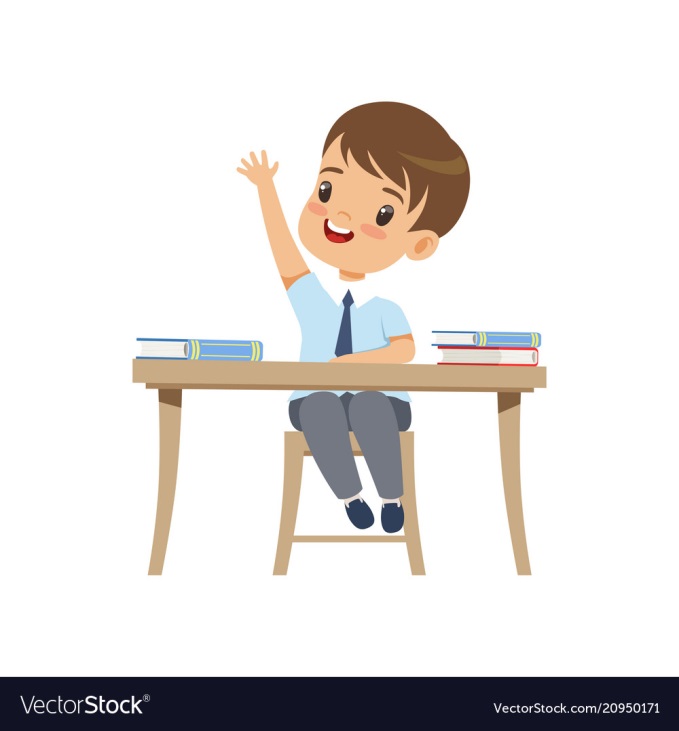 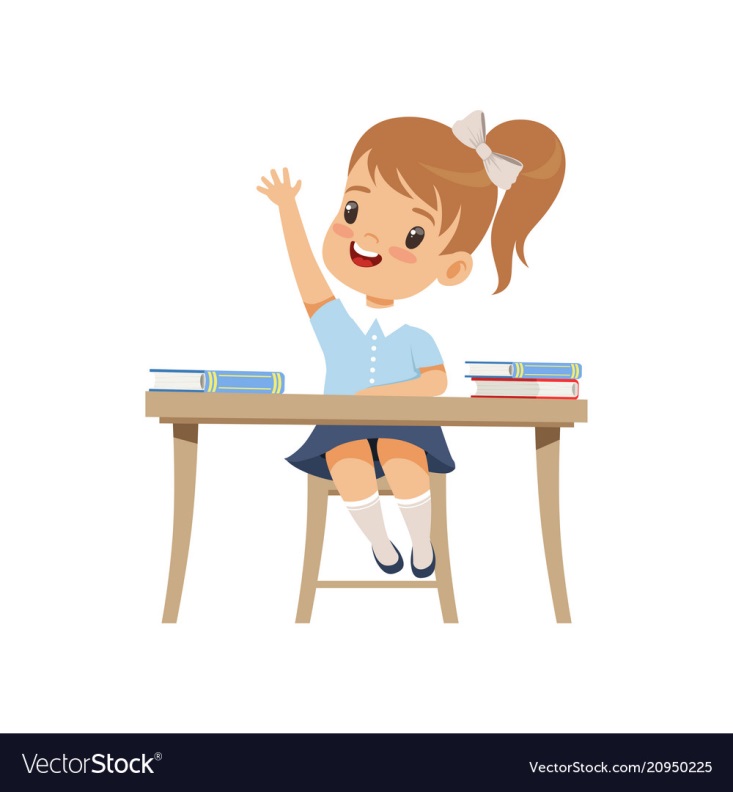 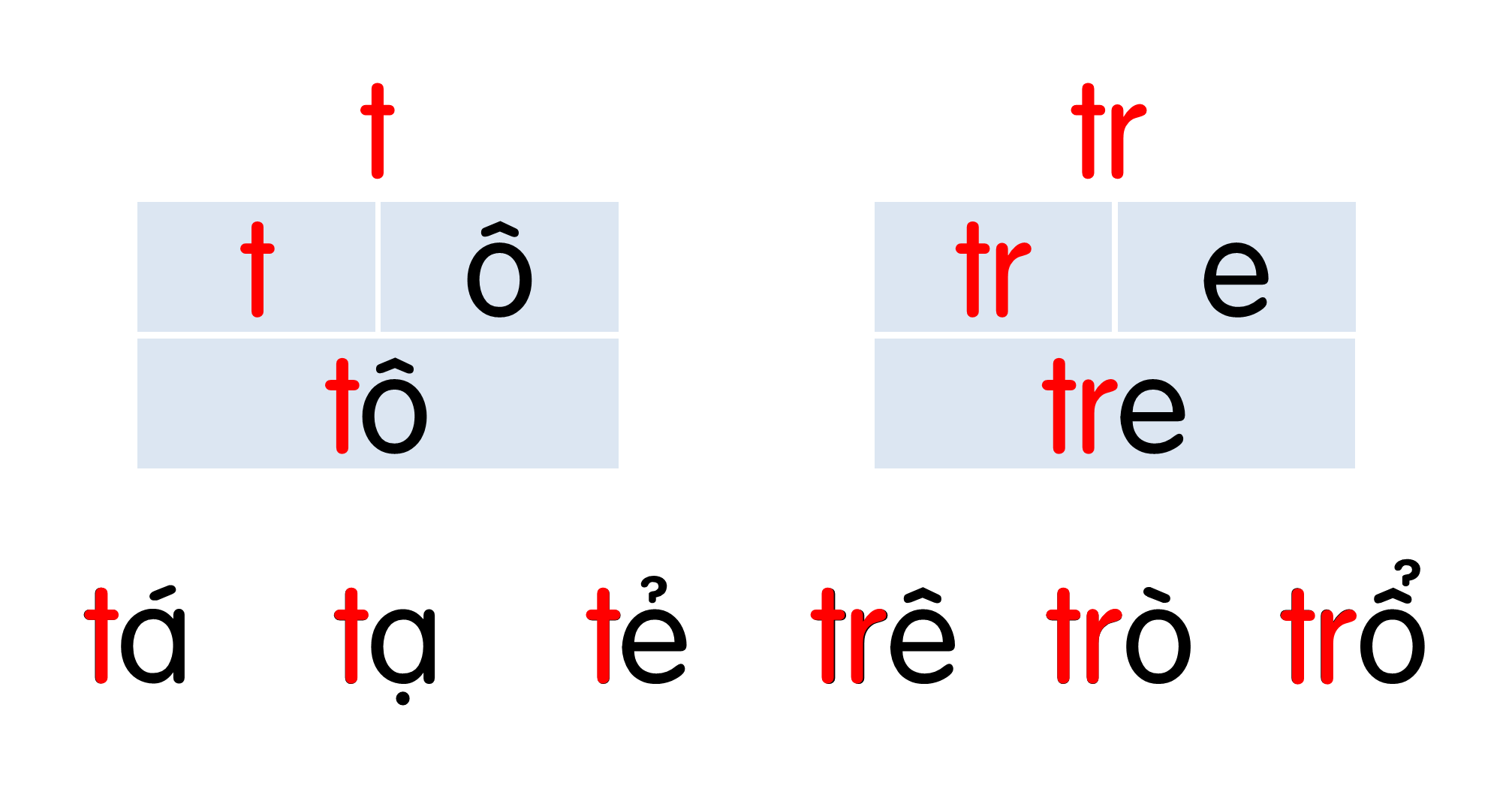 [Speaker Notes: Ôn lại]
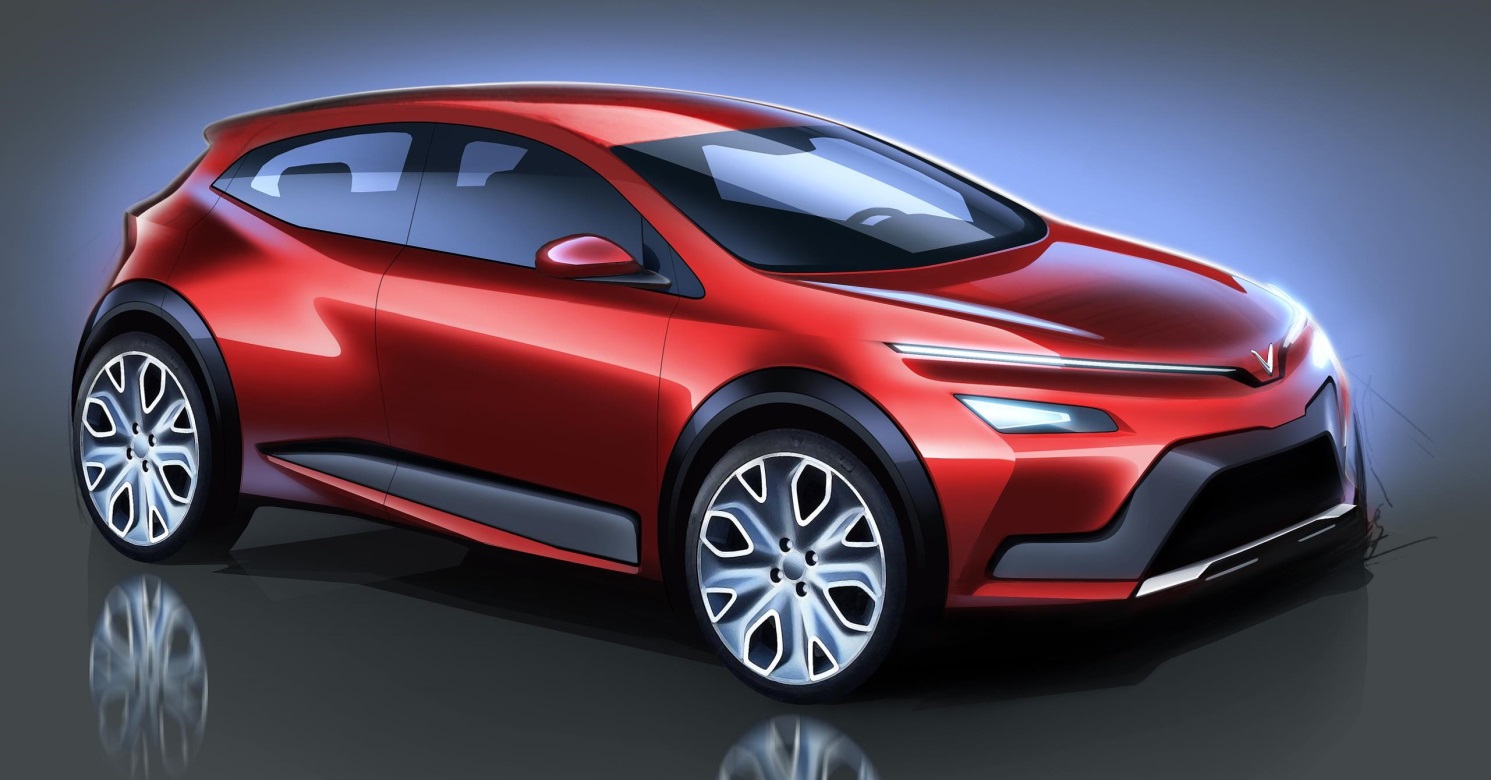 t
ô tô
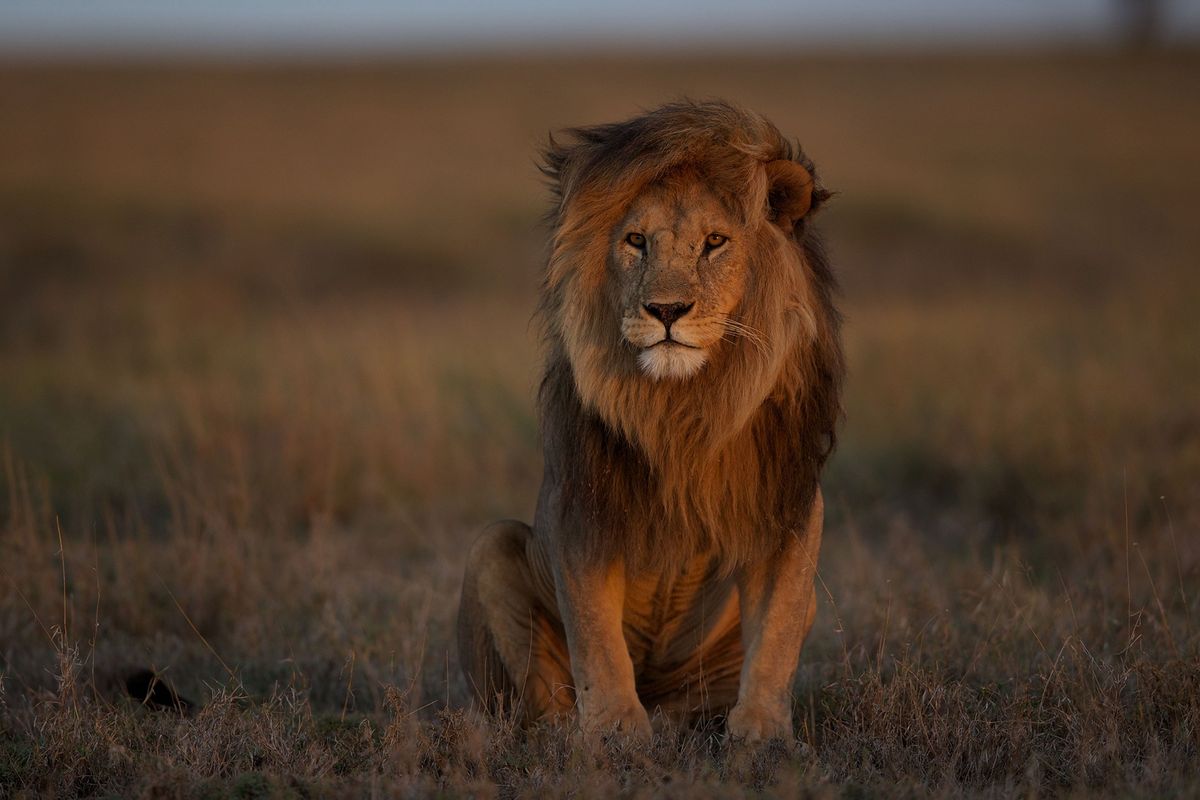 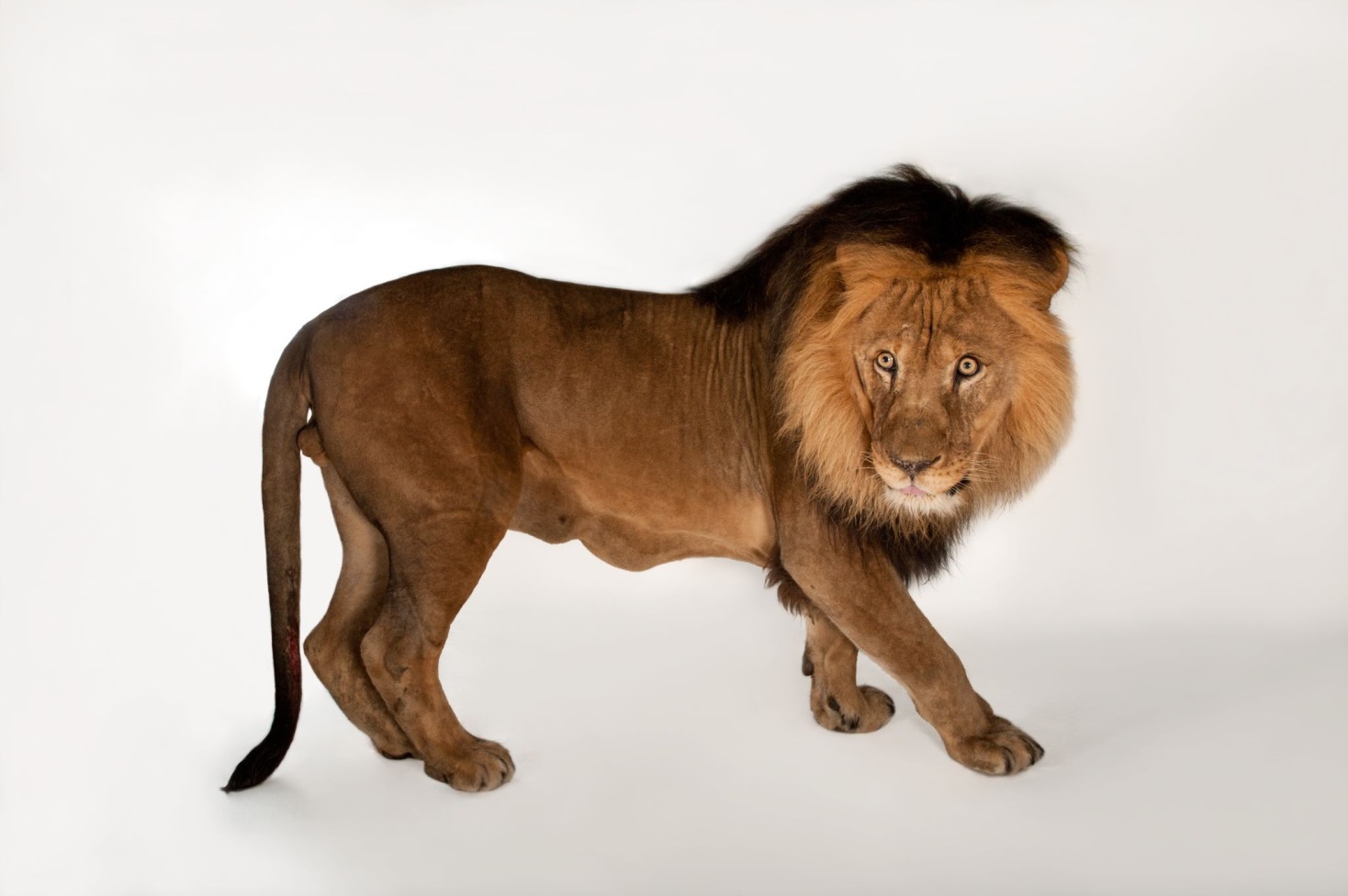 sư tử
t
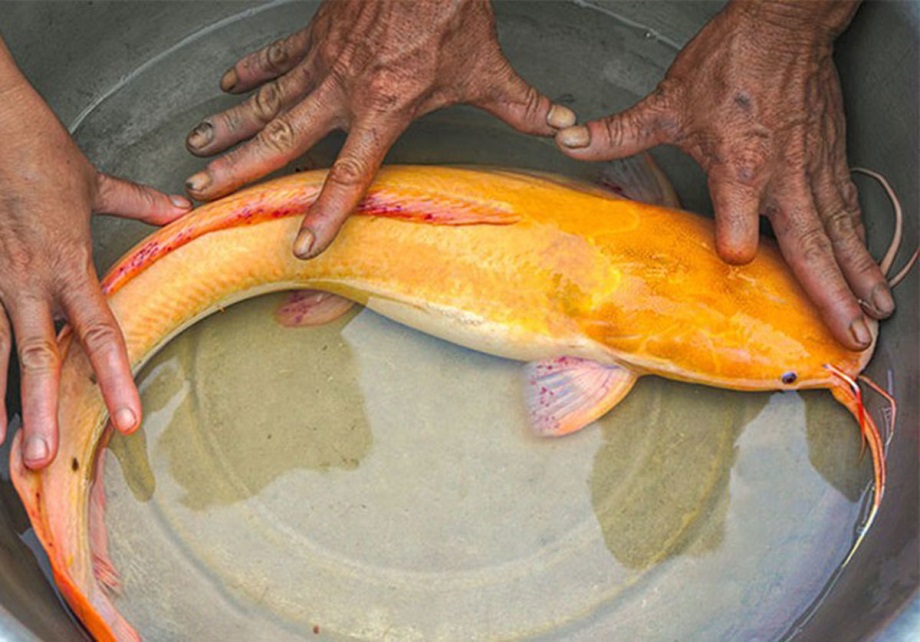 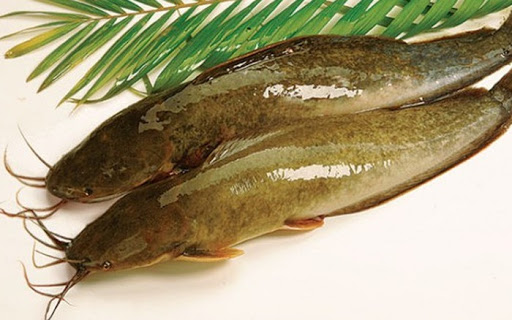 cá trê
tr
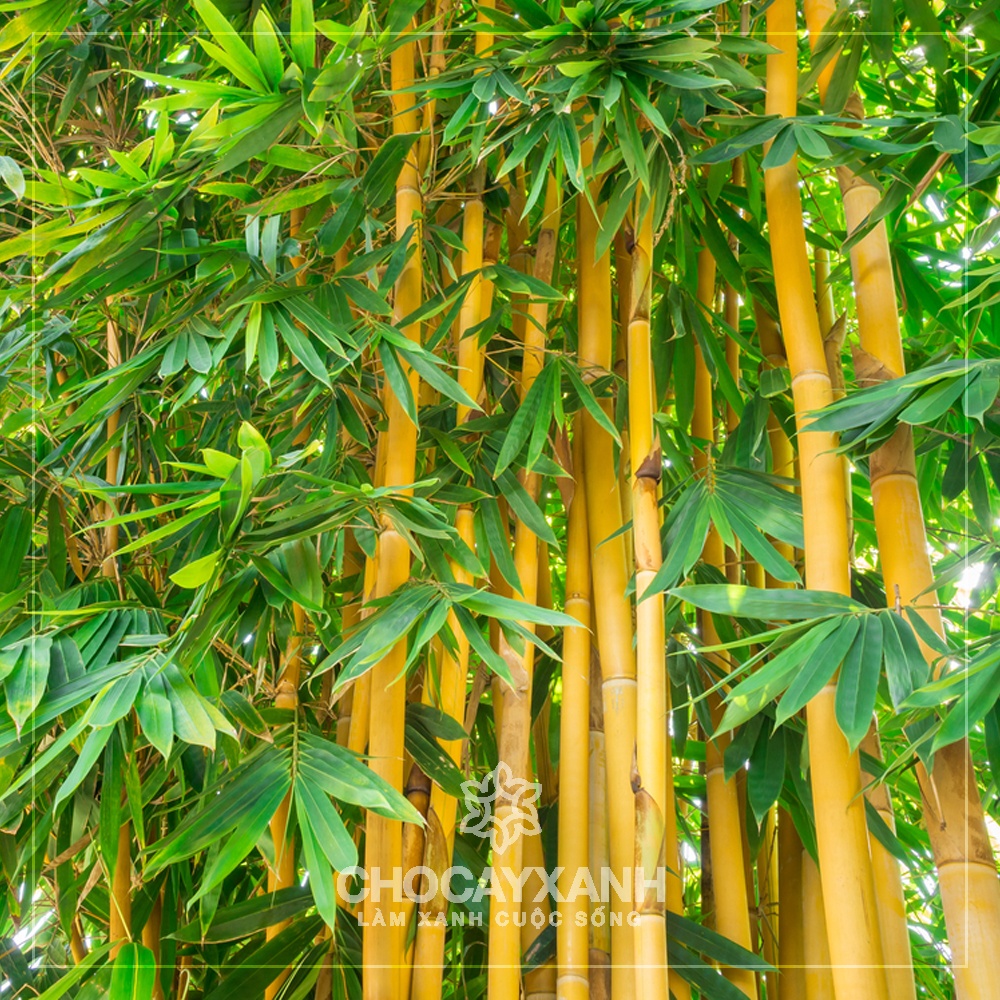 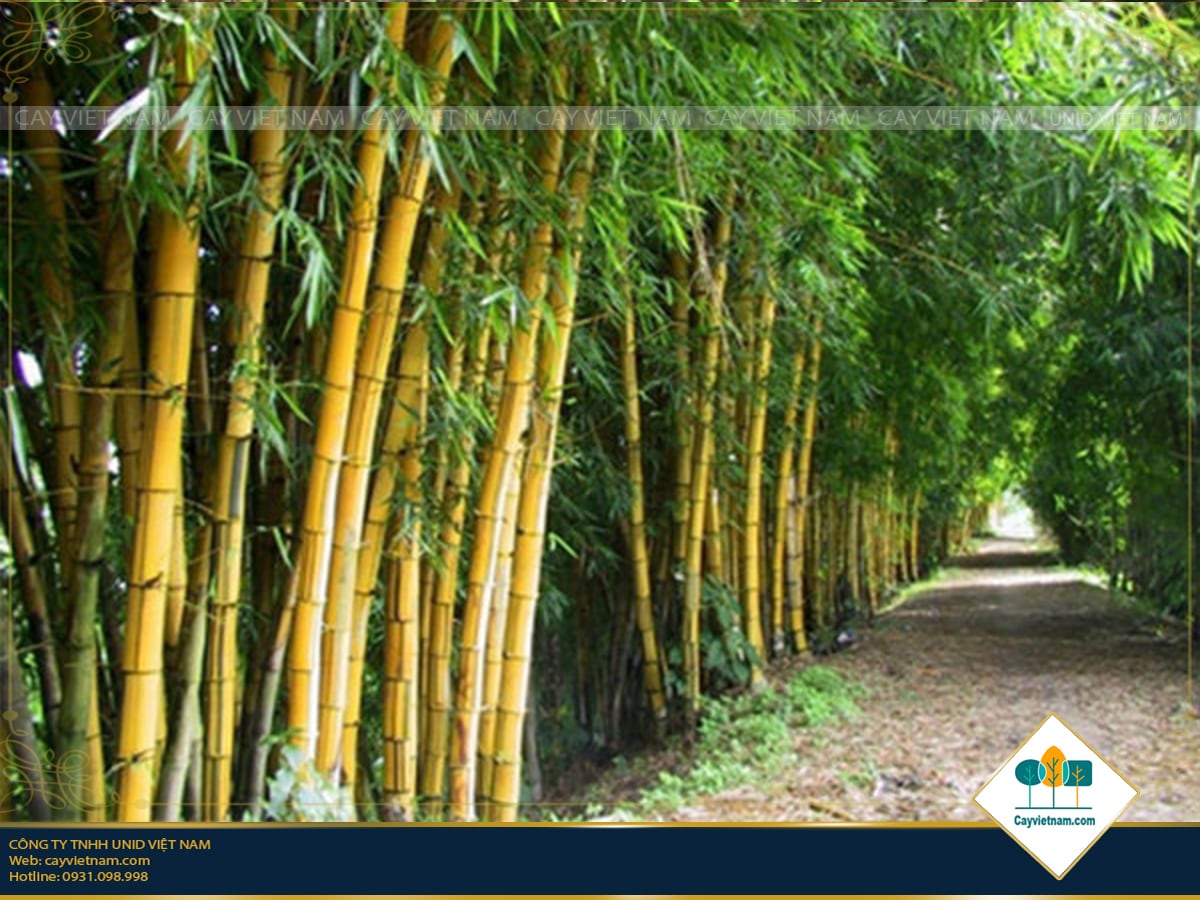 tr
tre ngà
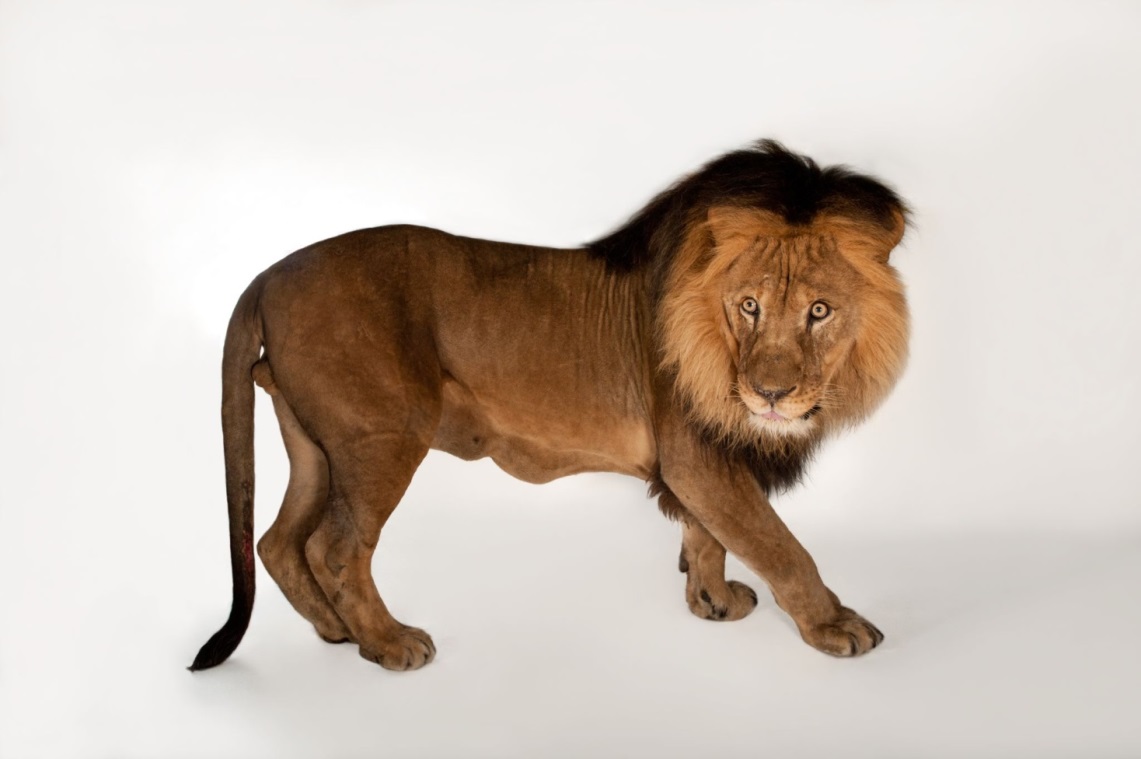 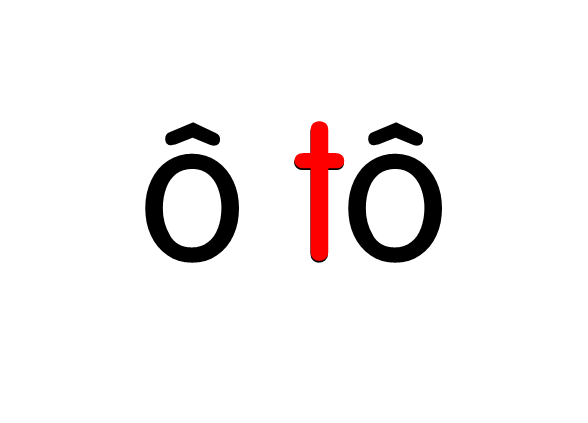 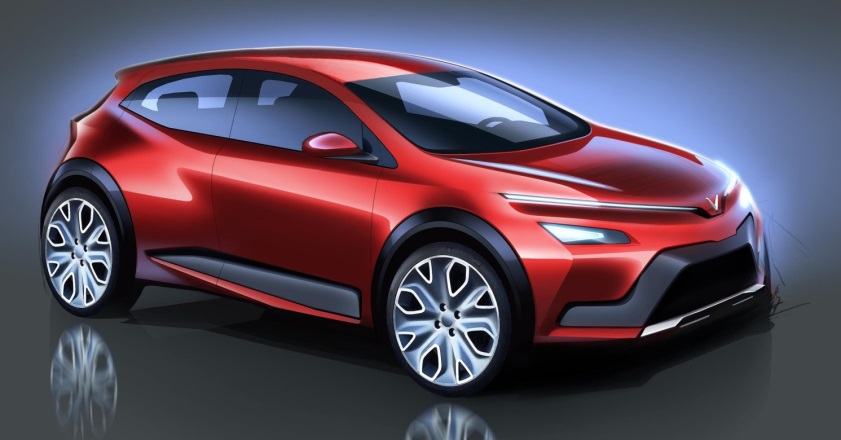 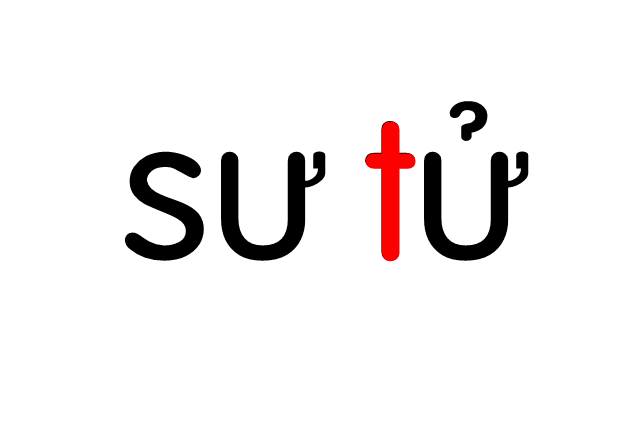 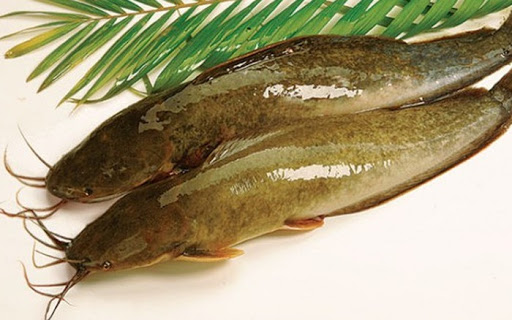 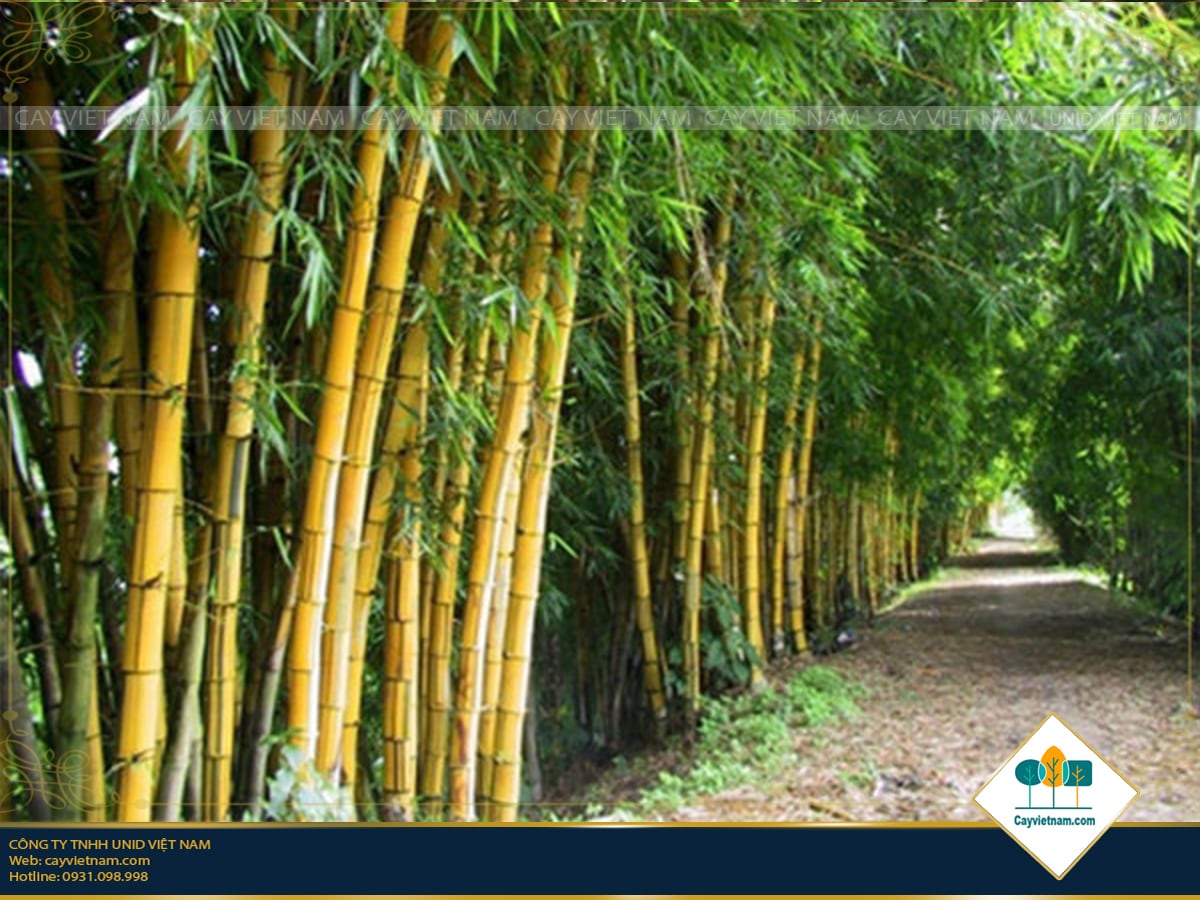 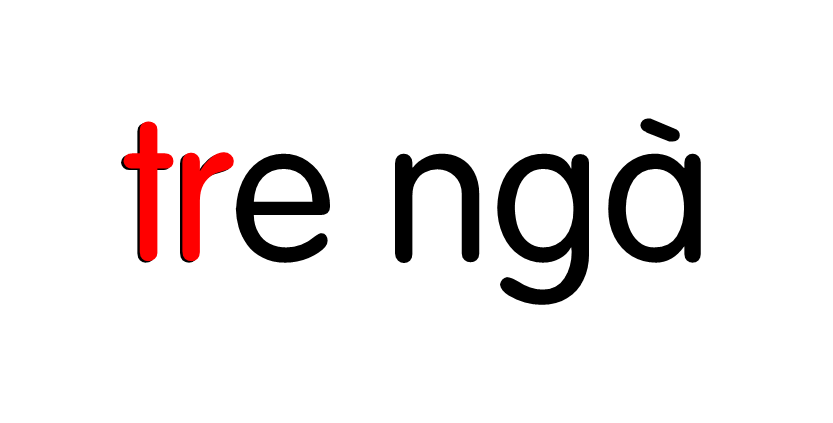 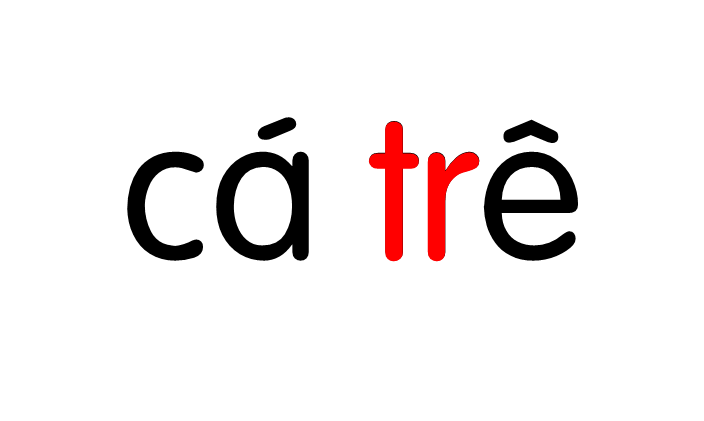 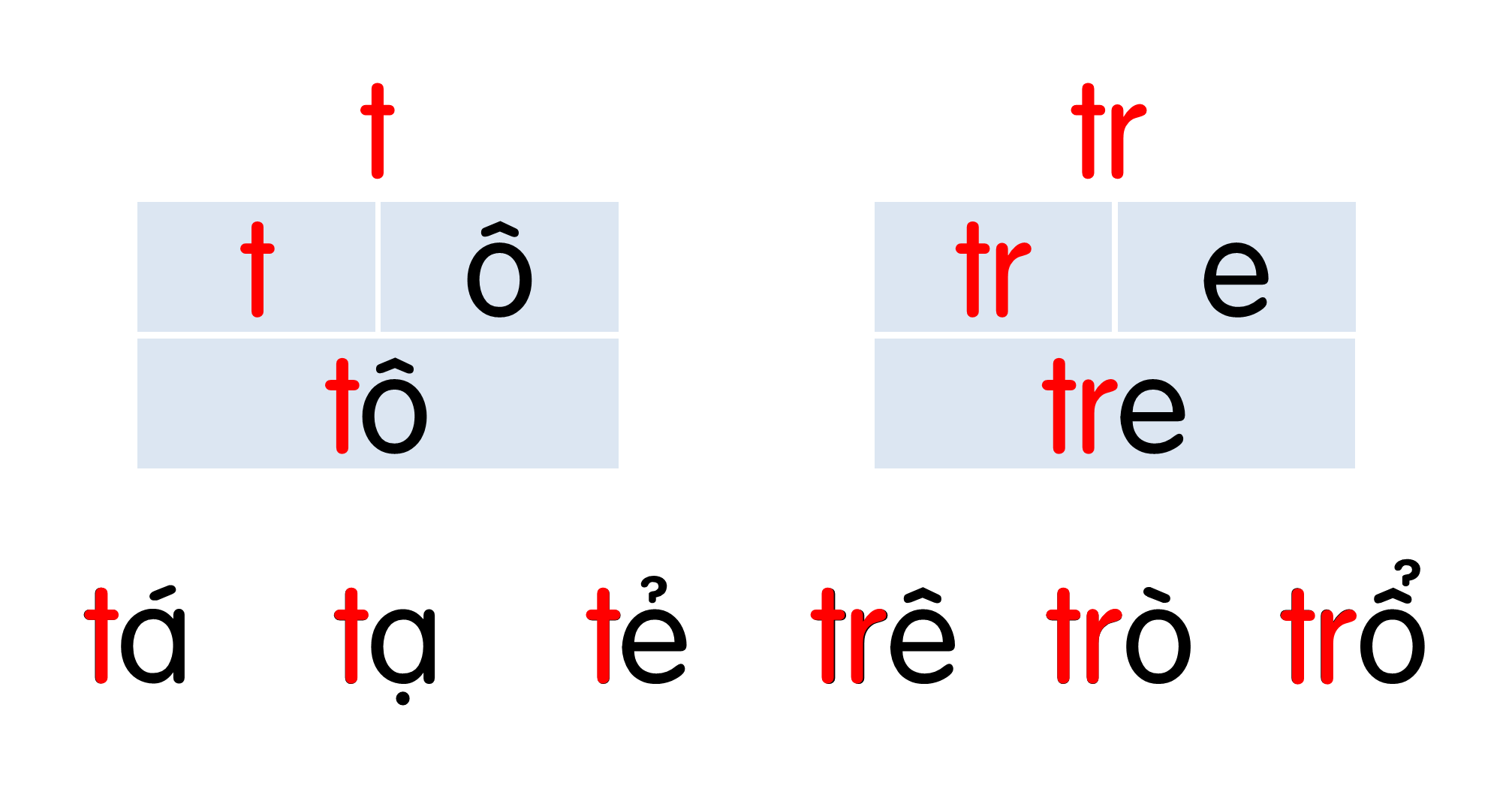 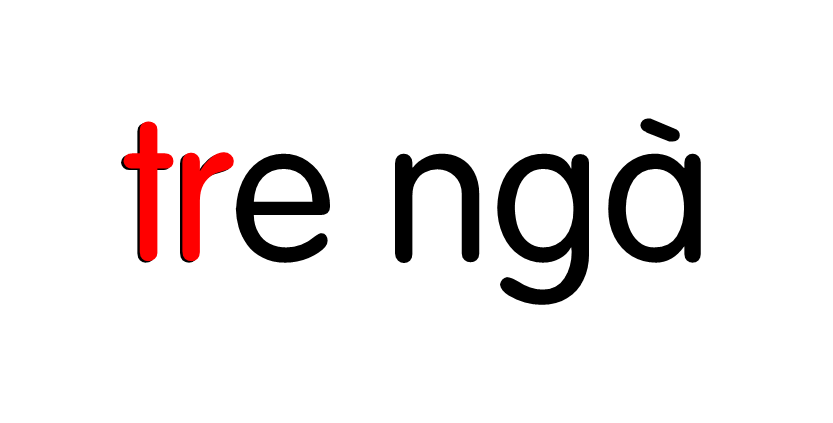 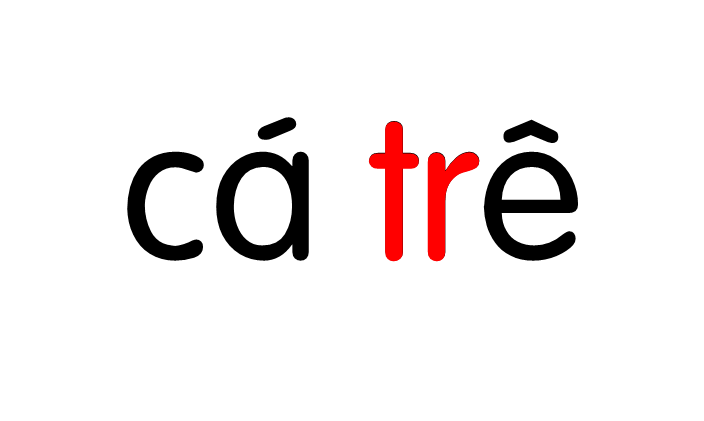 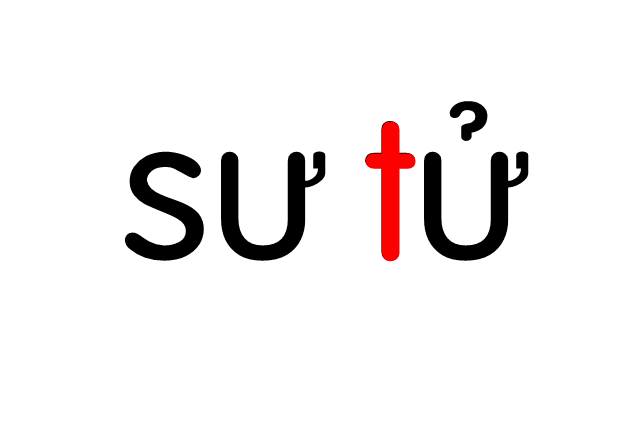 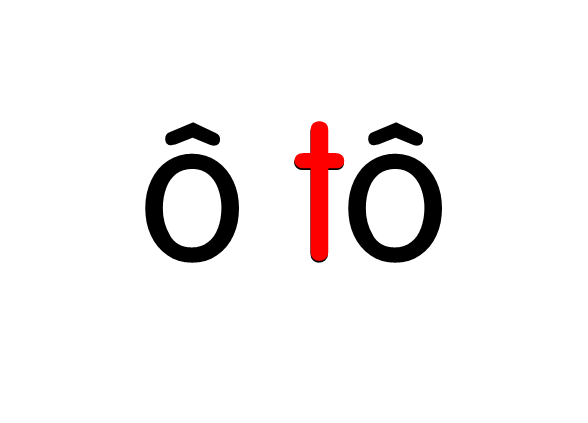 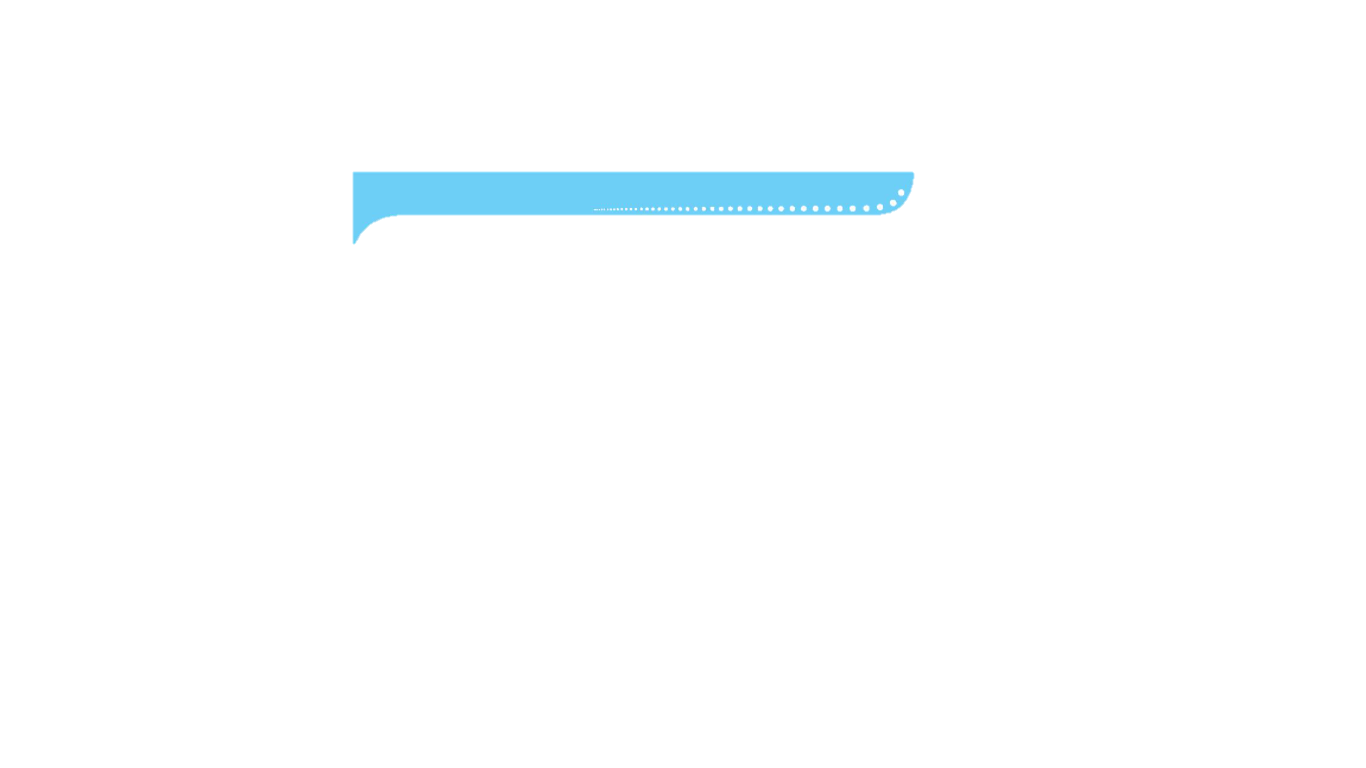 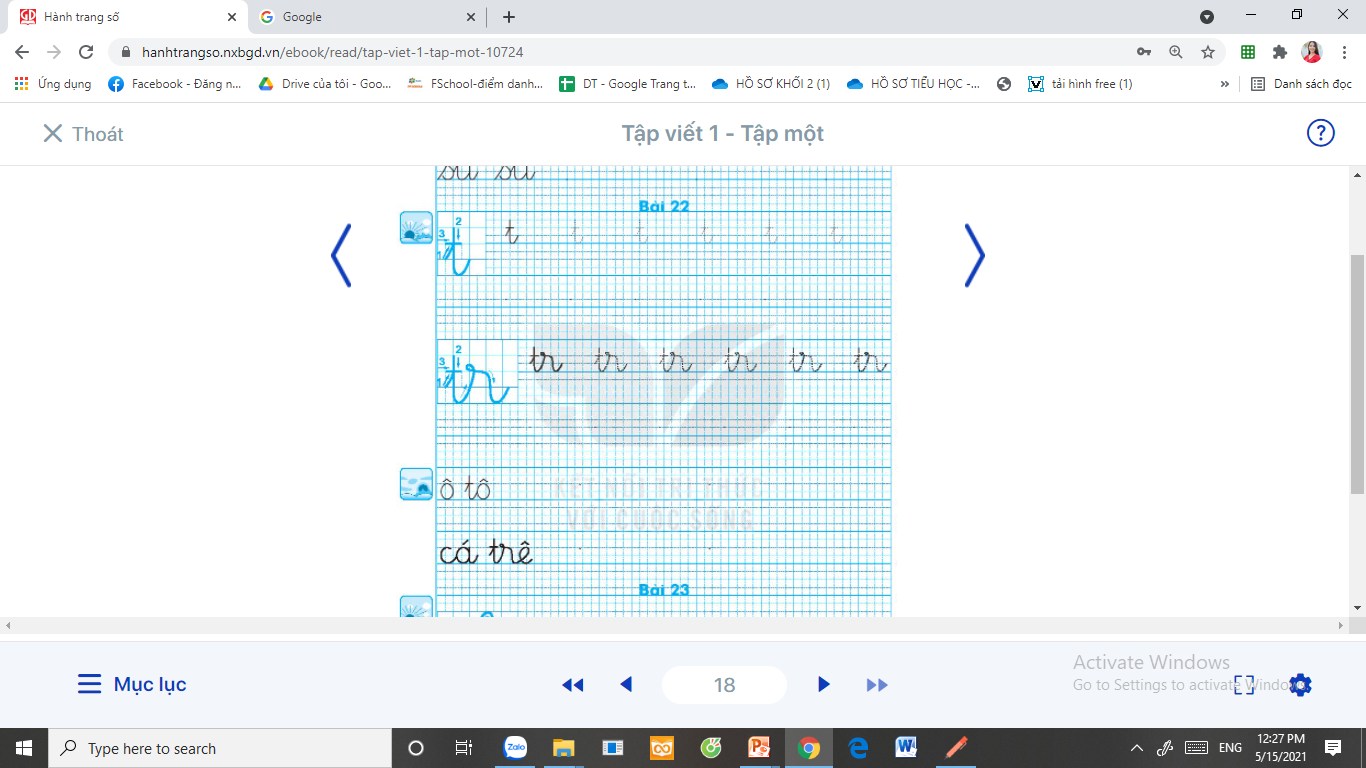 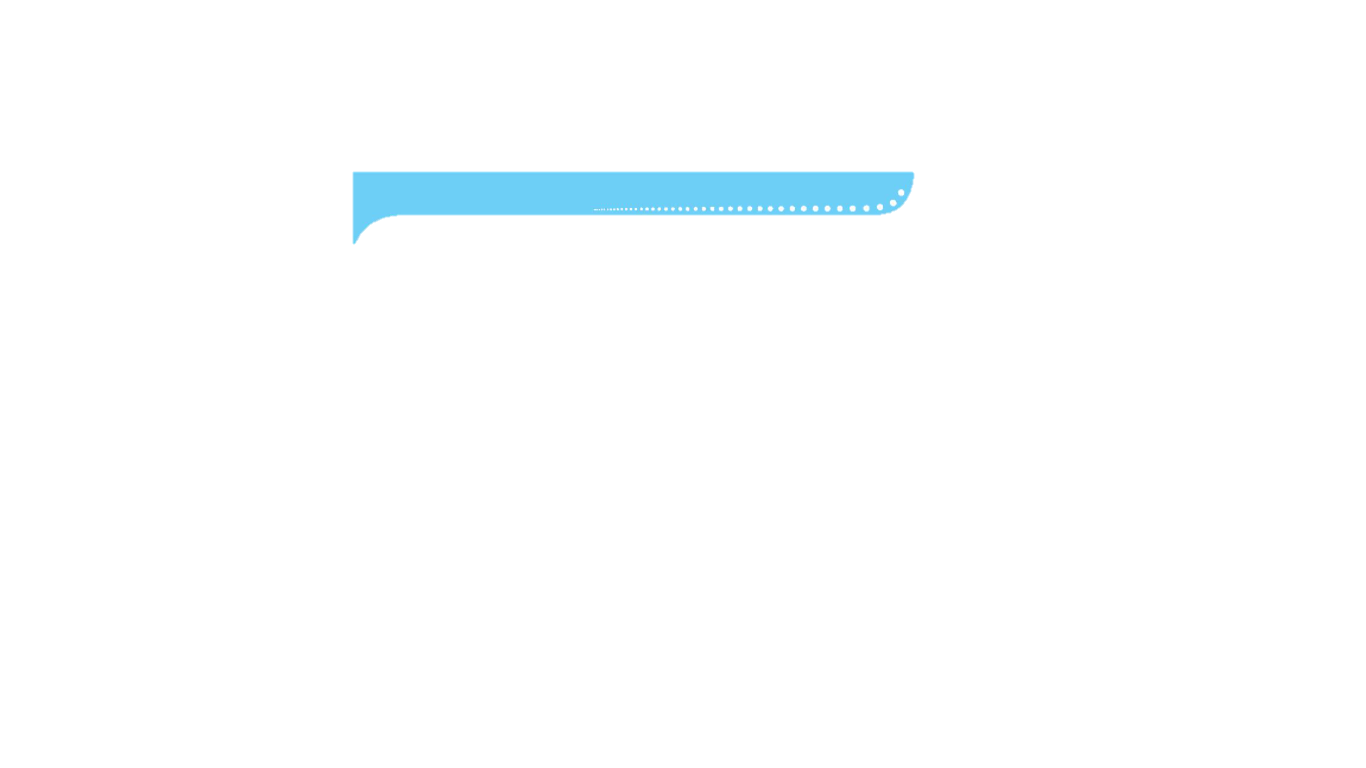 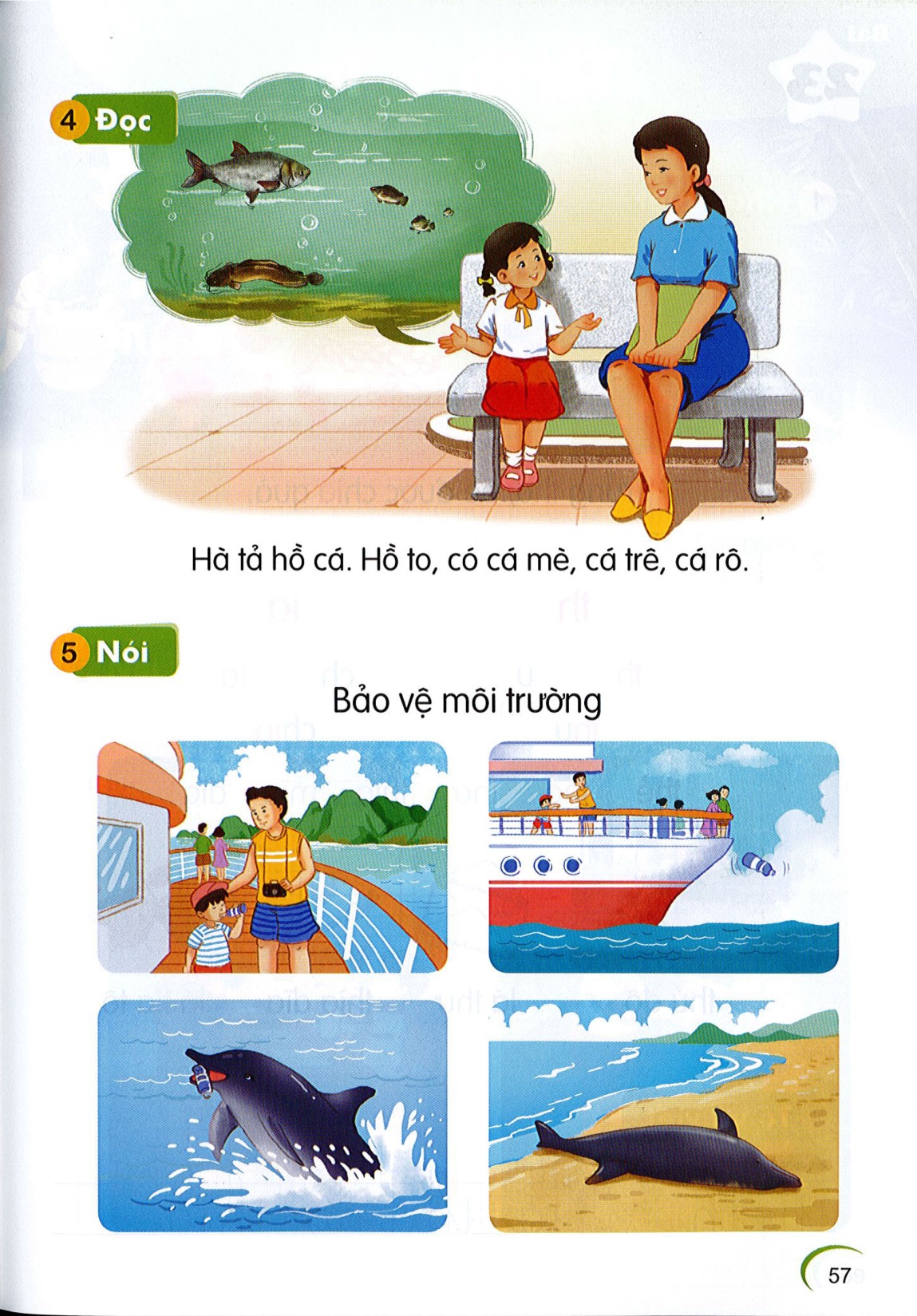 Đọc
6
t
tr
Hà tả hồ cá. Hồ to, có cá mè, cá trê, cá rô.
t
Chợ có gà ri, cá rô, su su. Chợ có cả rổ rá.
[Speaker Notes: GV chủ động hỏi HS để khai thác nội dung nhé]
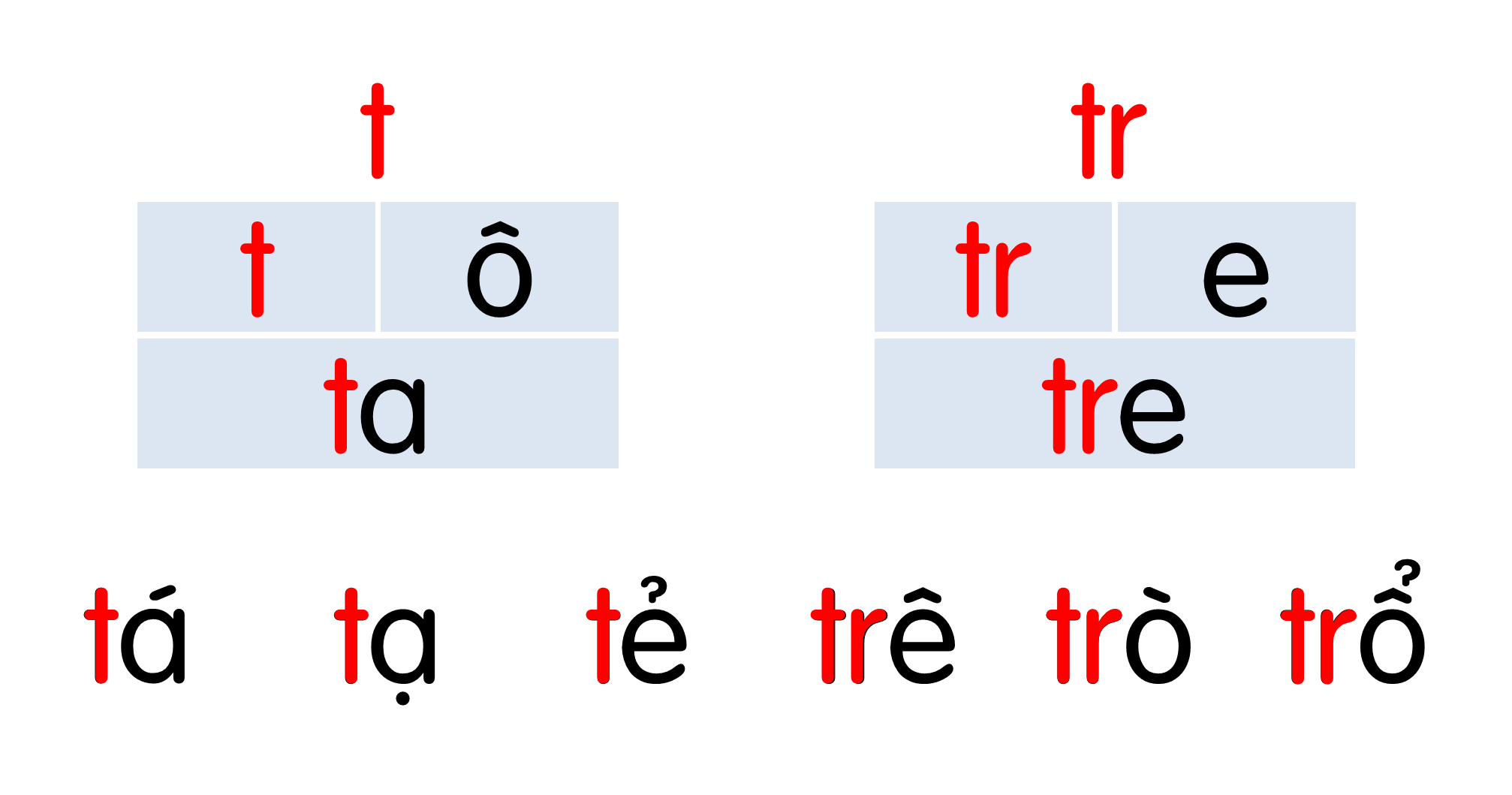 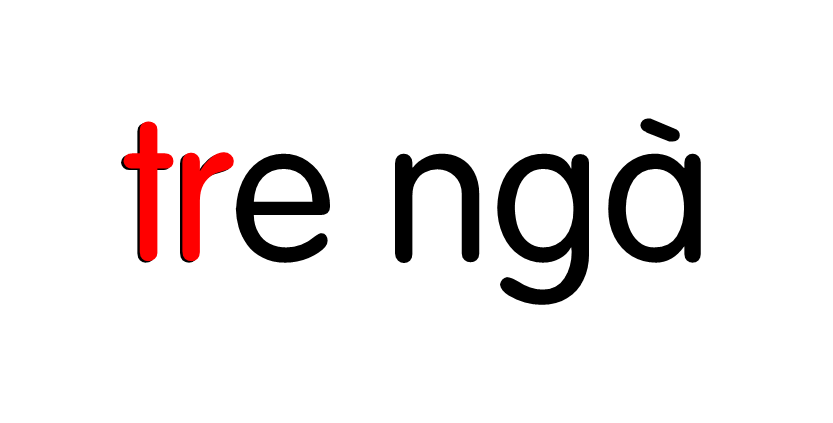 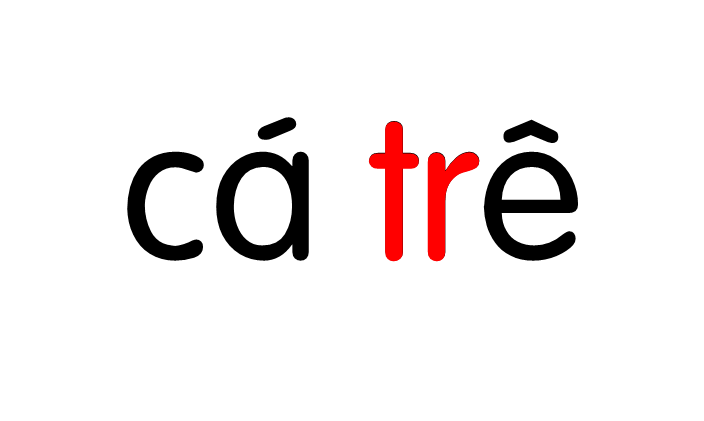 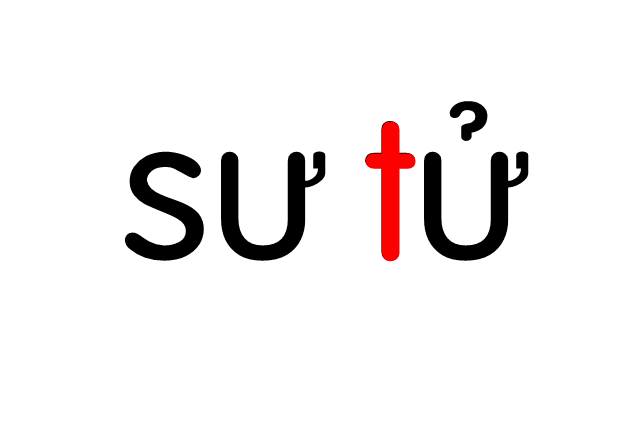 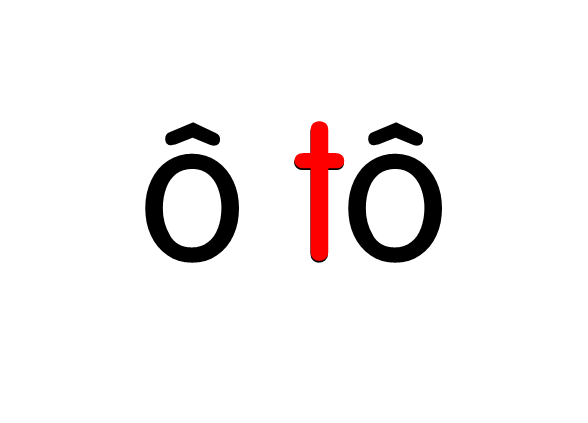 t
tr
Hà tả hồ cá. Hồ to, có cá mè, cá trê, cá rô.
t
Bảo vệ môi trường
Nói
7
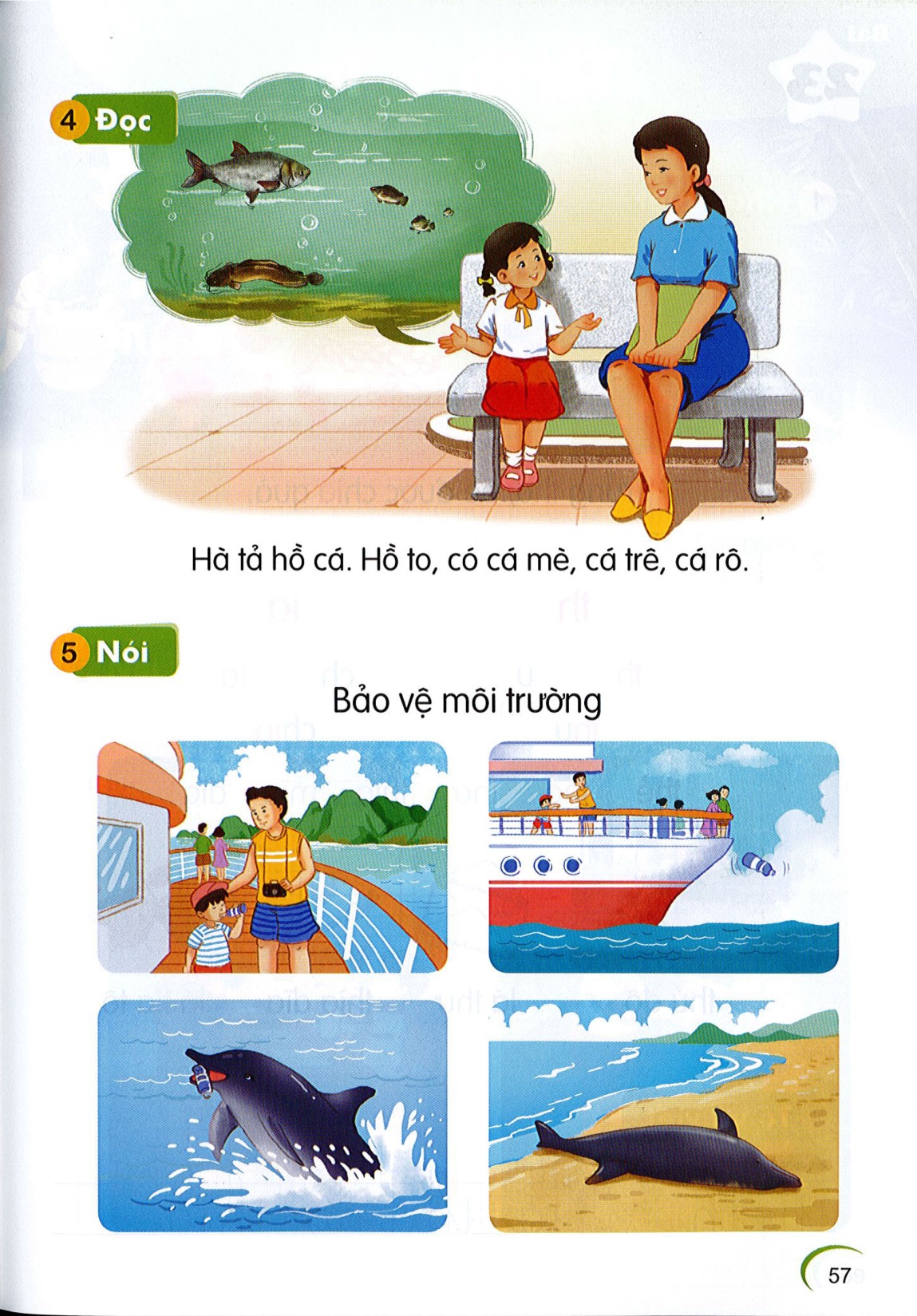 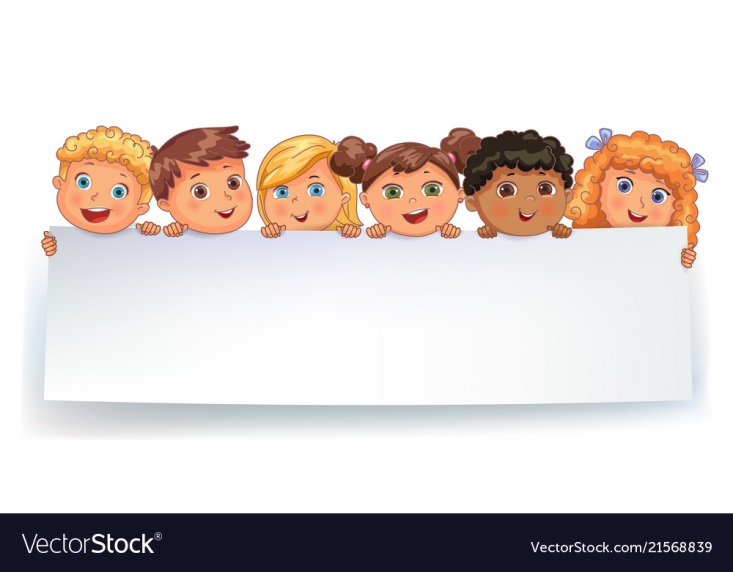 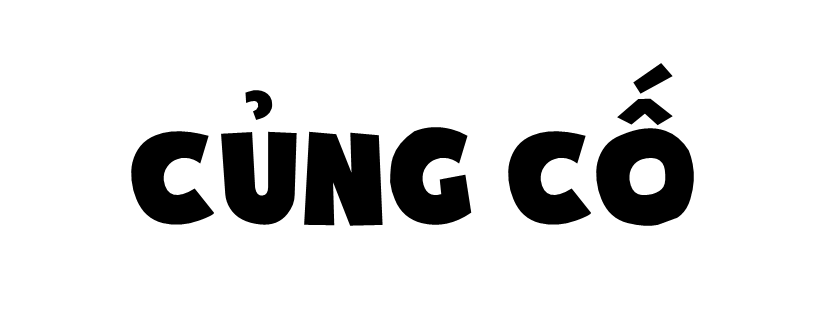 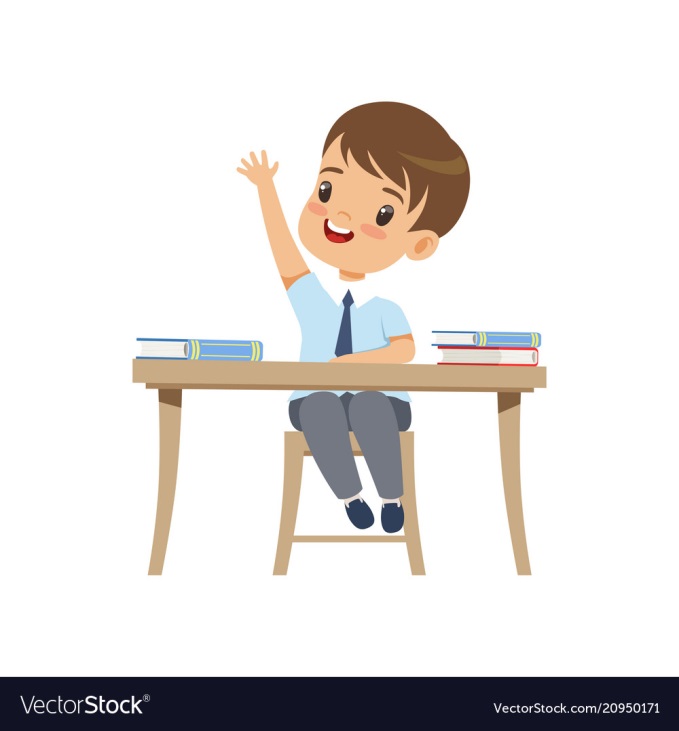 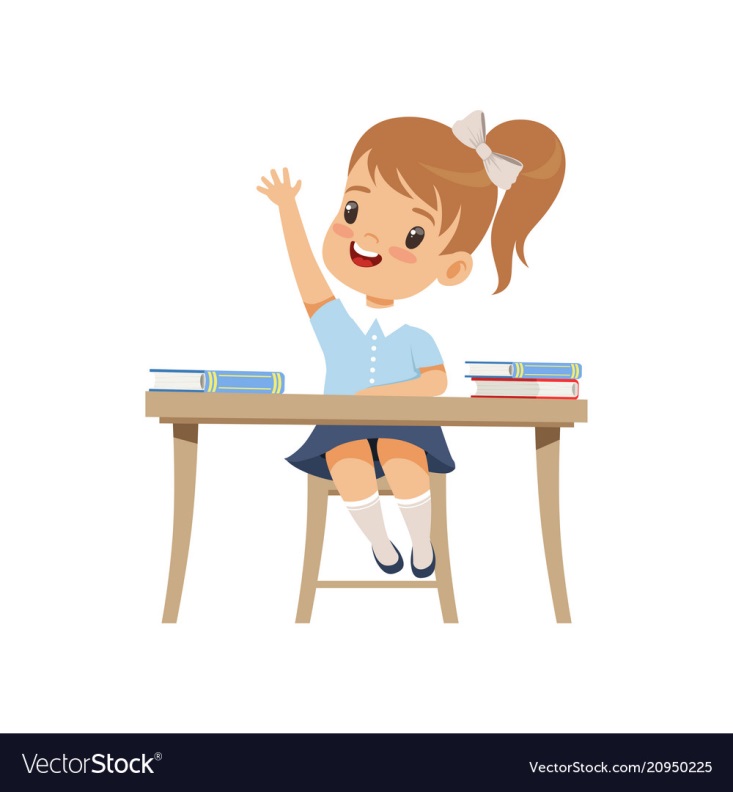 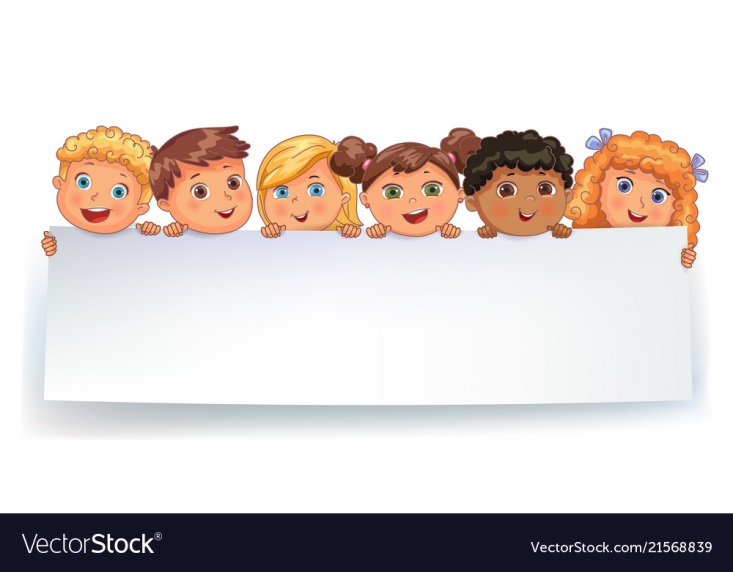 Dặn dò
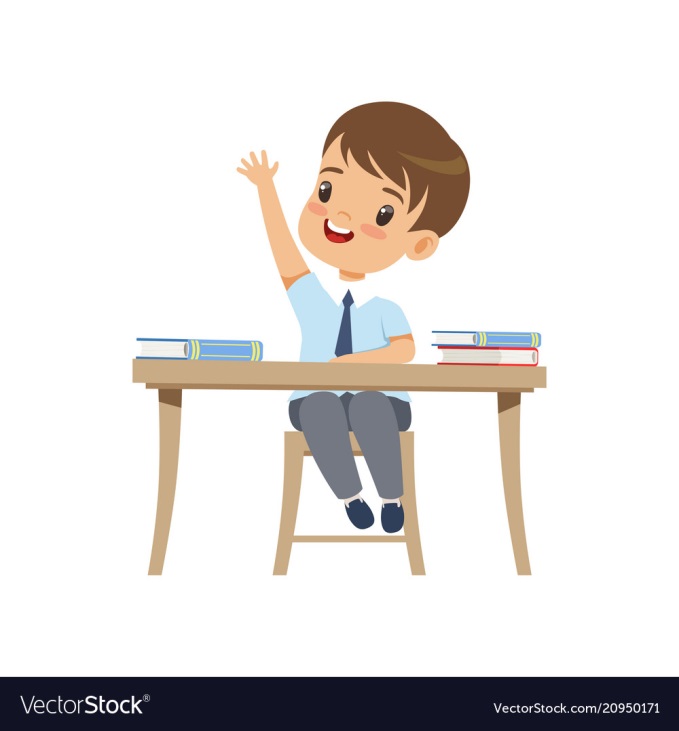 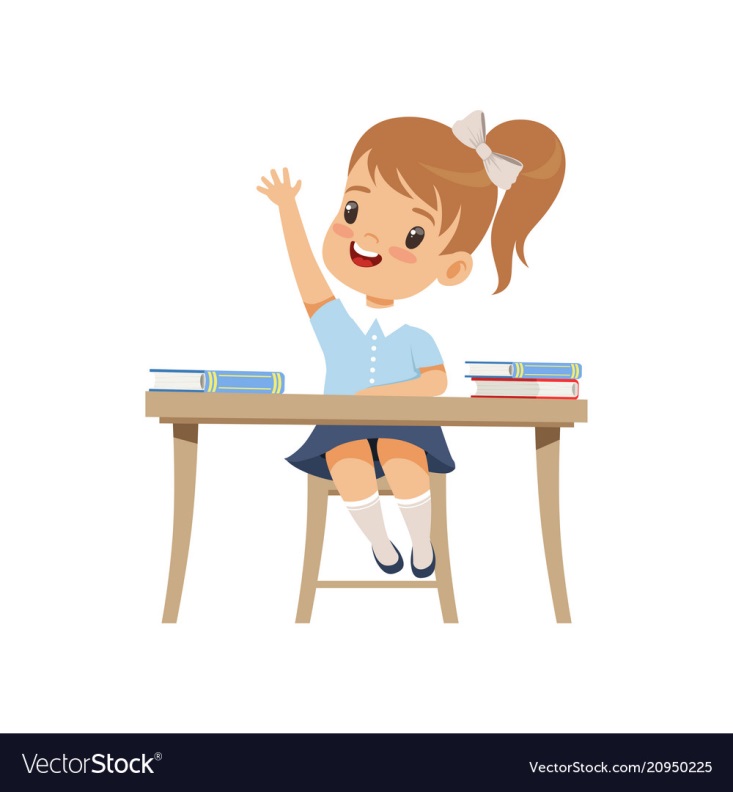